teacher workshop series: 
The Ma educator evaluation system
Session 1: Rubric Review
Series Objectives
Teacher Workshop Series:
The MA Educator Evaluation System
Understand the key components of the evaluation framework
Collaborate with colleagues to engage in key activities from the 5-Step Evaluation Cycle
Series Overview
Session 1: Rubric Review
Session 2: Self-Assessment
Session 3: Setting S.M.A.R.T.I.E. Goals
Session 4: Gathering Evidence
Session 1:
Rubric review
01
Objective: Educators will review the classroom teacher rubric to learn about its purpose, structure, and how it defines effective practice.
Agenda
01
Background & Context
02
Rubric Crosswalk
03
Resource Review
04
Reflection & Discussion
Background & Context
the educator evaluation system
The purpose of the educator evaluation system is to ensure that each and every student has access to an effective educator through the following goals:
Promoting educator growth and development,
Placing student learning at the center, using multiple measures of student learning, growth and achievement,  
Recognizing excellence in teaching and leading,  
Setting a high bar for professional teaching status, and  
Creating clear processes and timelines for improvement.
5-Step Evaluation Cycle
[Speaker Notes: The goal of the educator evaluation system is to ensure that each and every student has access to an effective educator.

This is realized by:
Promoting educator growth and development through the evaluation process,
Placing student learning at the center, using multiple measures of student learning, growth and achievement,  
Recognizing excellence in teaching and leading,  
Setting a high bar for professional teaching status, and  
Creating clear processes and timelines for improvement

The 5-step cycle includes self-assessment, goal-setting, plan implementation, and a formative and summative assessment. Throughout the cycle should be ongoing feedback and reflection.]
Purpose of the model rubric in the evaluation process
Support professional growth and development
Inform judgments of practice
Define effective practice
The rubrics provide an organizing framework for evaluators to make informed professional judgments about Formative and Summative Performance Ratings on each Standard and overall.
The rubrics help educators and evaluators develop a consistent, shared understanding of what Proficient performance looks like in practice.
The rubrics provide a common terminology around which to focus goals, feedback, evidence collection, and professional learning throughout the evaluation cycle.
[Speaker Notes: The rubric plays a central role in the evaluation process by defining effective practice, supporting professional growth and development, and informing judgments of practice.]
Rubric Structure
[Speaker Notes: The rubric is built on Standards, Indicators, and Elements. There are four Standards (I. Curriculum, Planning and Assessment, II. Teaching All Students, III. Family and Community Engagement, and IV. Professional Culture). Under each standard are three Indicators that provide more information about effective practice in that Standard. Each Indicator includes a set of elements. Elements are the most specific, granular level of the rubric.]
Performance levels
The educator’s performance fully meets the requirements. This is the expected, rigorous yet attainable level of performance for most educators.
The educator’s performance exceeds requirements and consistently demonstrates high-quality practice with impact in the classroom or beyond.
The educator’s performance is not fully proficient. Growth and development is necessary and expected.
The educator’s performance is consistently below the requirements and has not shown improvement.
quality, scope, and consistency of performance
[Speaker Notes: There are four performance levels on the rubric.  Teachers receive ratings on each Standard and overall. 

Proficient means that an educator’s performance fully meets the requirements. This is the expected, rigorous yet attainable level of performance for most educators.

Distinctions by performance level are determined based on variations in quality (the ability to perform the skill, action, or behavior), scope (the scale of impact), and consistency (the frequency that skill, action, or behavior is demonstrated with quality). 

The rubric includes examples of ways that educators may demonstrate Exemplary, Needs Improvement, or Unsatisfactory performance of each Indicator (indicated after “e.g.”). This is meant to illustrate, not prescribe, evidence that an educator “exceeds Proficient expectations,” “demonstrates some progress towards meeting Proficient expectations,” or “demonstrates performance consistently below the standard.”]
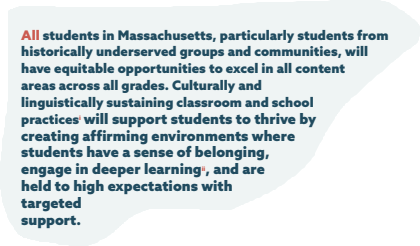 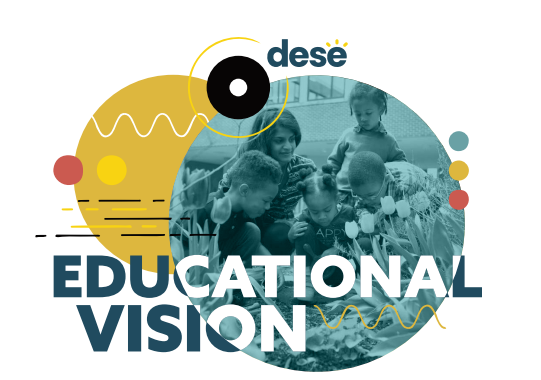 What does this look like?
All students are known and valued
Learning experiences are relevant, real-world, and interactive
Individualized supports enable students to excel at grade-level or beyond
[Speaker Notes: DESE’s Educational Vision (2023) is grounded in high-quality teaching and learning for ALL students in the Commonwealth.]
2024 model rubric updates
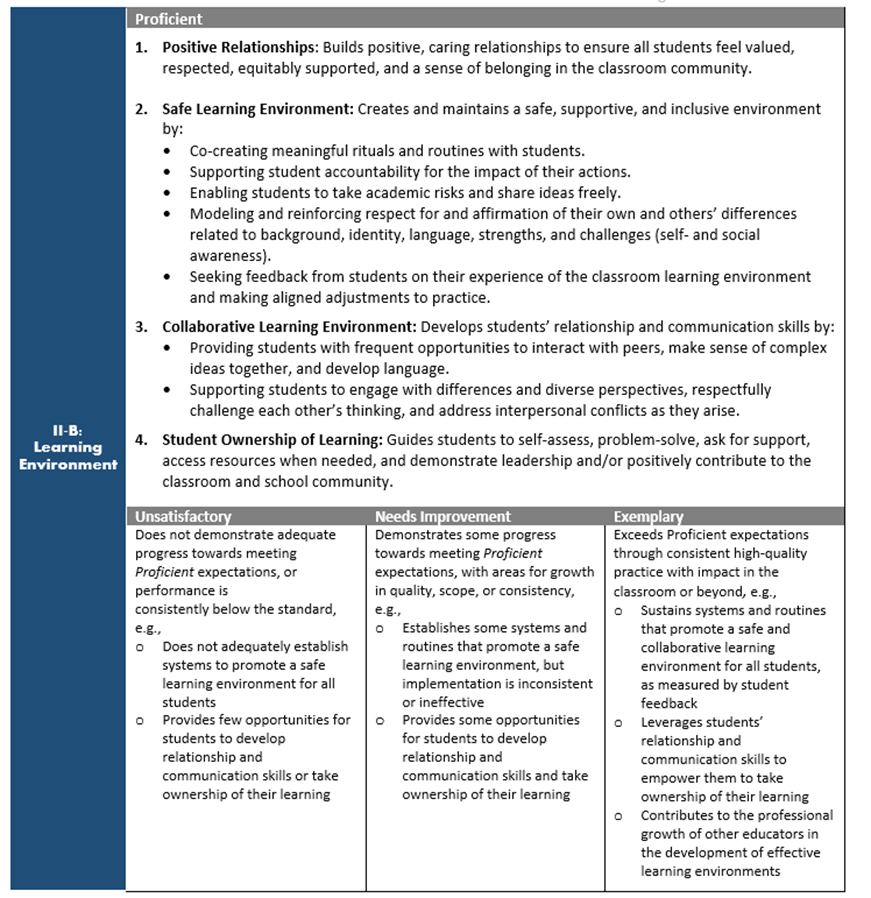 Updated model evaluation rubrics based on feedback from educators, students, and families
Integrated culturally and linguistically sustaining practices throughout the Standards and Indicators of Effective Practice
[Speaker Notes: The updated Model Rubric for School Level Administrators was released in June 2023 and the updated Model Rubric for Classroom Teachers was released in June 2024. These updates are grounded in DESE’s Educational Vision for effective teaching and leadership, and reflect input from educators, students, and families across Massachusetts on antiracist, inclusive, and equitable practices that support all students to attain academic knowledge and skills, understand and value themselves and others, and engage with the world.
 
DESE partnered with educators on the 2021-22 Principal and Teacher Advisory Cabinets as the key advisory group for this project. We also received input and feedback from students and families through a series of Student and Family Roundtables.]
Rubric review
Option 1: rubric crosswalk
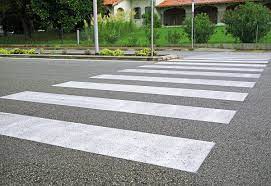 What shifts do you see between the 2018 and 2024 rubrics?
How is the Educational Vision reflected?
How does this align with your district/school’s goals and priorities?
[Speaker Notes: Divide into 2-4 groups. Each group will read the crosswalk between the 2018 rubric and the 2024 rubric for 1-2 Standards and prepare to share whole group:
What shifts do you see between the 2018 and 2024 rubrics?
How is the Educational Vision reflected? (see slide 11)
How does this align with your district/school’s goals and priorities?]
Option 2: rubric review
How is the Educational Vision reflected in this Standard?
How does this align with your district/school’s goals and priorities?
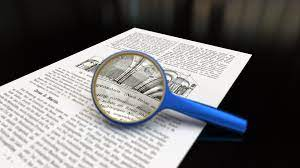 [Speaker Notes: Choose a Standard. Read the Indicators, elements, and performance-level descriptors and discuss as a group:
How is the Educational Vision reflected in this Standard?
How does this align with your district/school’s goals and priorities?]
Resource review
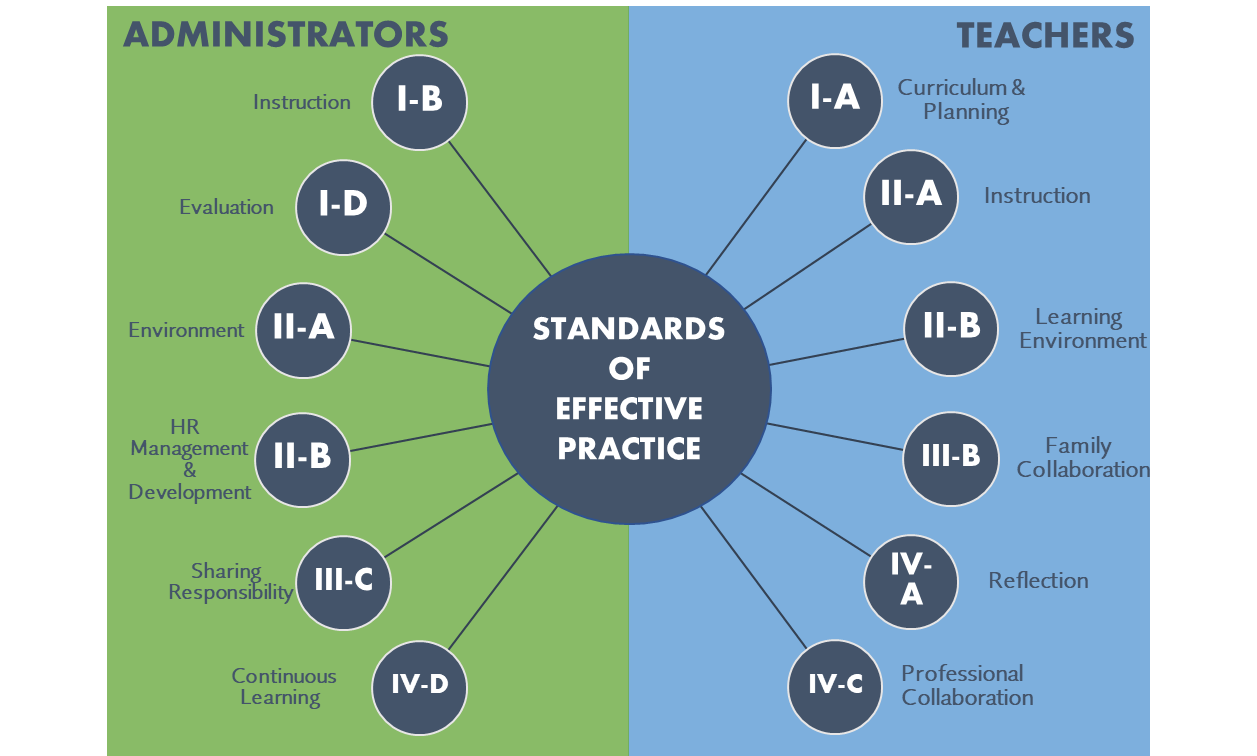 Focus Indicators
High-priority areas of the rubric
Key practices
Focus areas for feedback, collaboration, and support
Resources
[Speaker Notes: Independently review the Focus Indicators for Teaching, consider how this resource could be useful to you in your work.]
Reflection & discussion
Which parts of the rubric and/or Focus Indicators resonate with you? 

How might they support your professional growth this year?
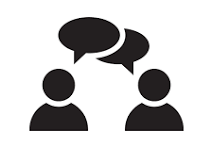 Next steps
Next session…
Session 1: Rubric Review
Session 2: Self-Assessment
Session 3: Setting S.M.A.R.T.I.E. Goals
Session 4: Gathering Evidence
Contact us with questions or feedback
Office of Educator Effectiveness, Center for Instructional Support
educatordevelopment@mass.gov
https://www.doe.mass.edu/edeffectiveness/
135 Santilli Highway, Everett, MA 02149